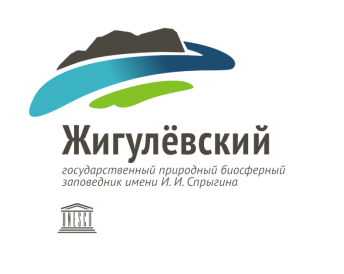 Гора Стрельная – ценнейший объект природного наследия Самарской области
Т.Ф. Чап
ФГБУ «Жигулевский государственный заповедник»
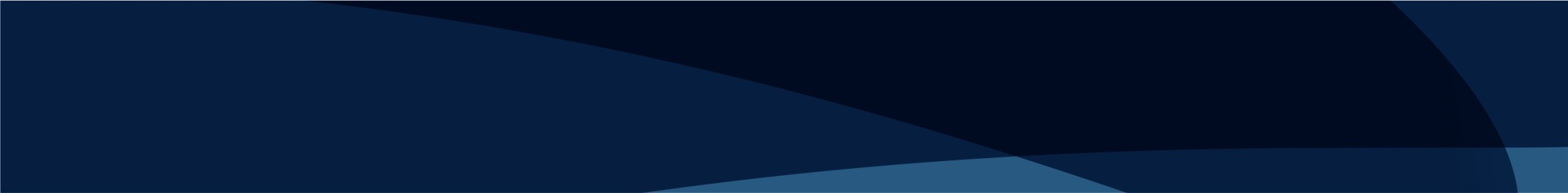 Жигулевский заповедник - один из самых посещаемых в России
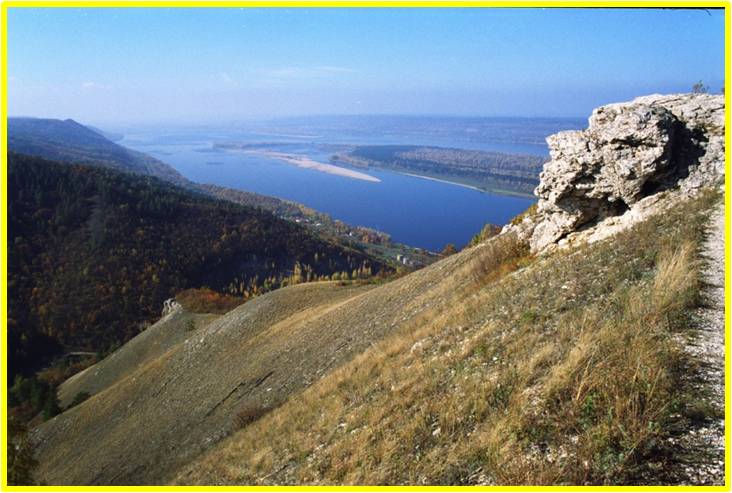 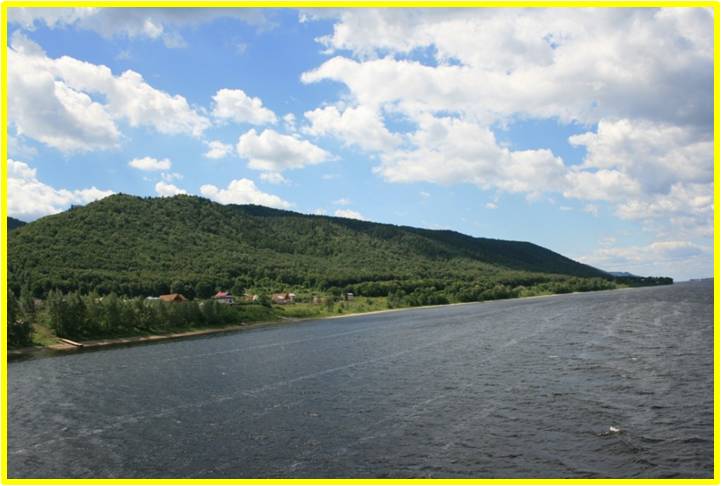 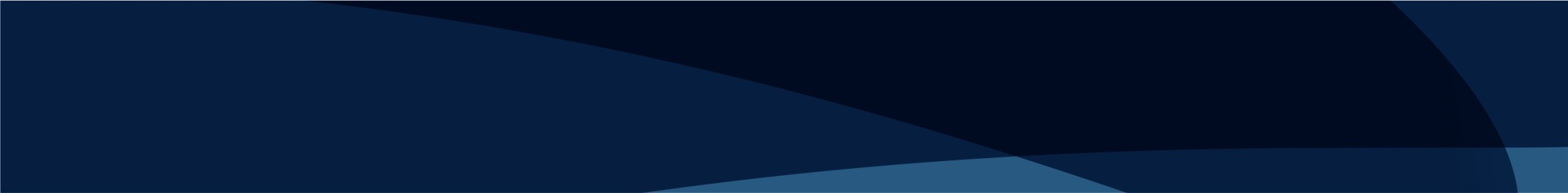 Посещение экскурсионного маршрута
1980 – 2010 гг.- от 500 до 3500 чел/год
2012 г. – 5000 чел/год
2015 г. – 53 000 чел/год
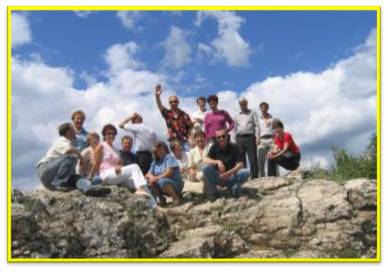 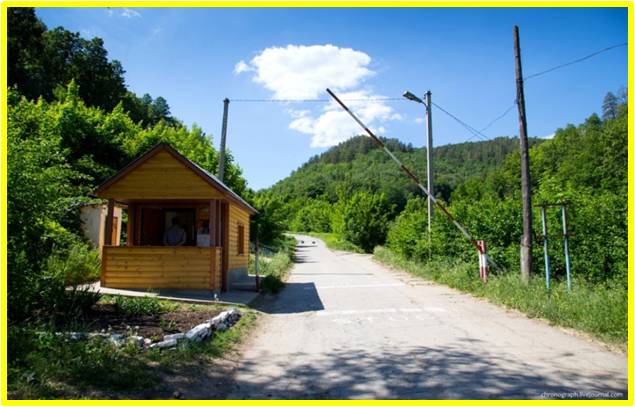 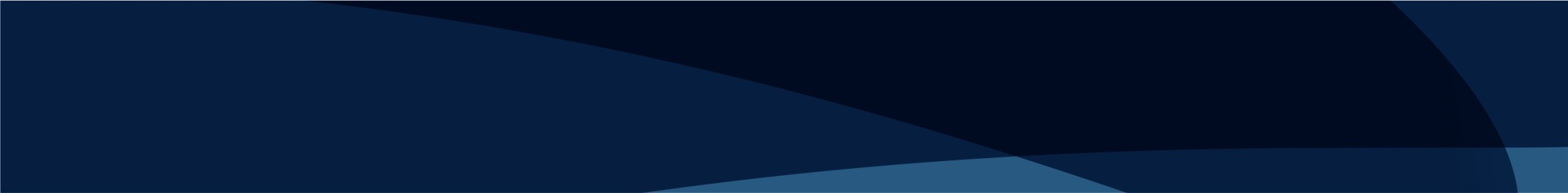 Ботаническая ценность
Горные боры и каменистые степи с реликтовой флорой и фауной – уникальные природные сообщества Восточной Европы
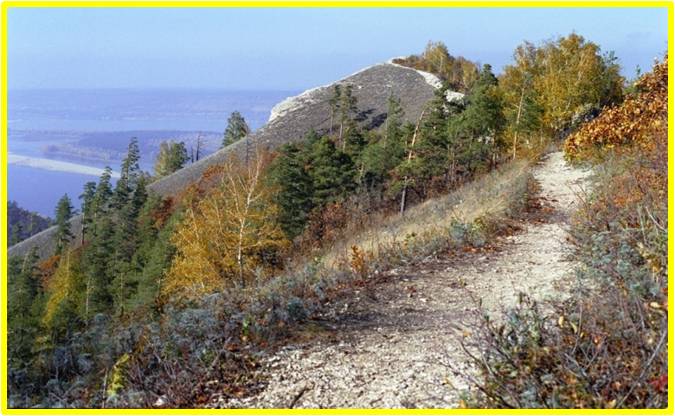 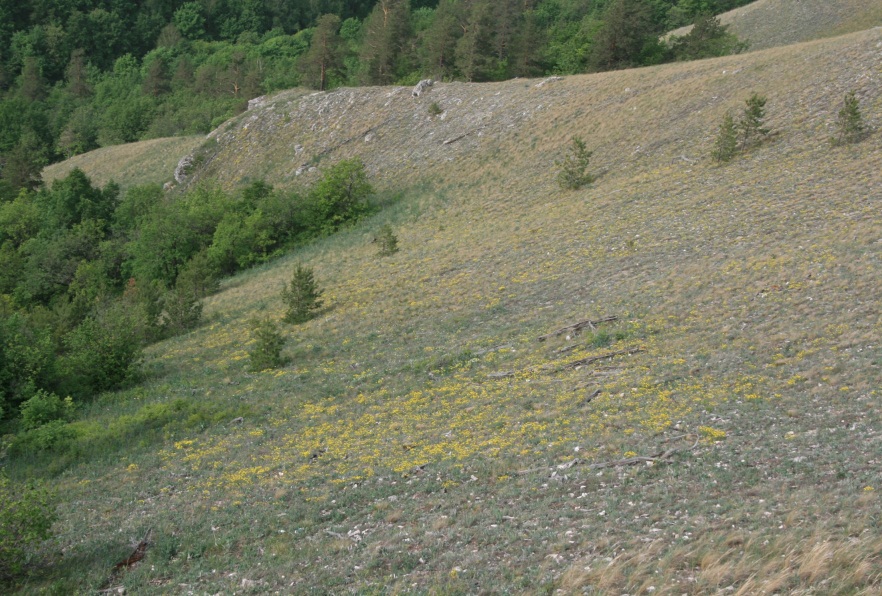 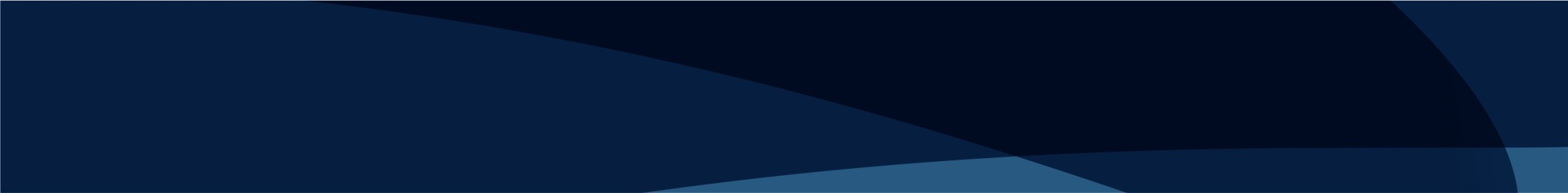 Флора
520 видов – более ½ ЖГЗ; 1/3 флоры СО, 
20% – раритеты Самарской области
Площадь объекта – 1,5 % от ЖГЗ
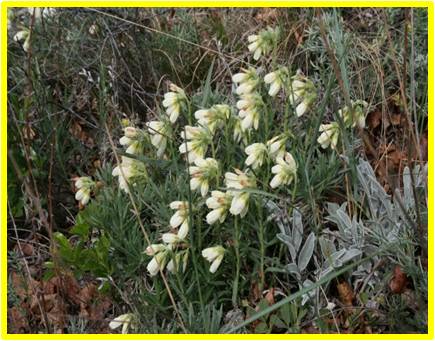 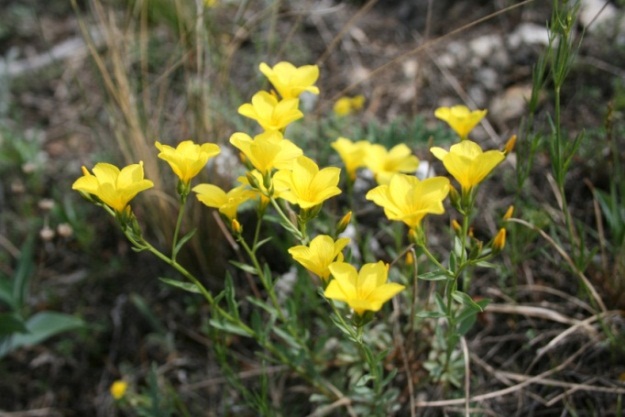 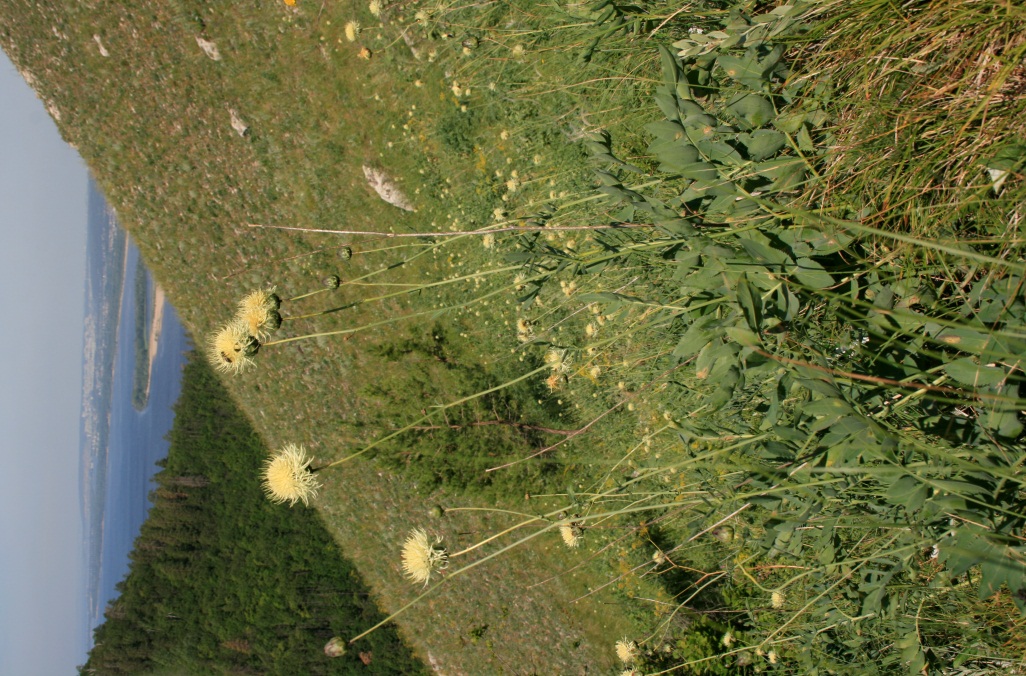 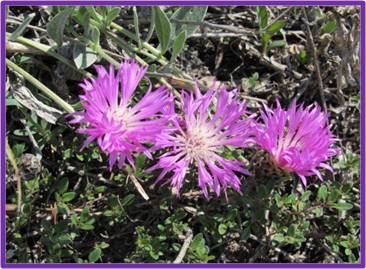 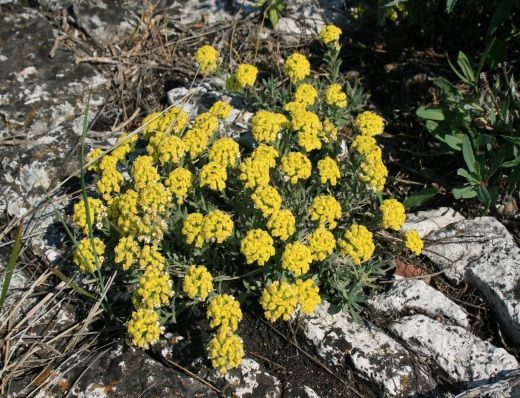 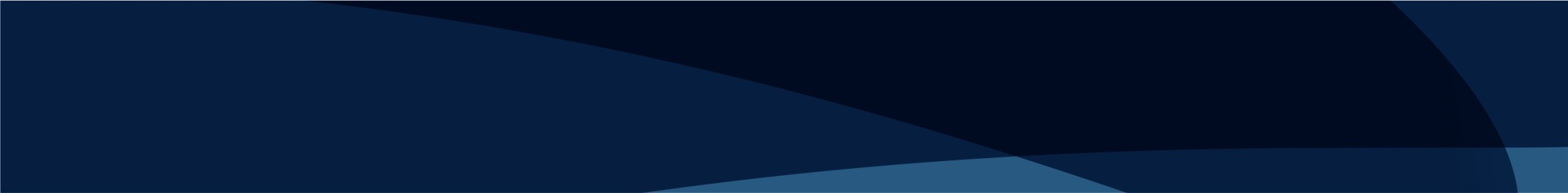 Красная Книга России
12 видов заповедника - КК России
11видов на Стрельной горе
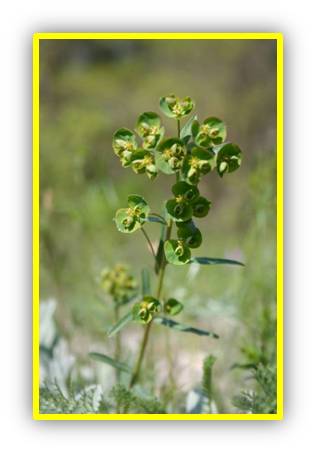 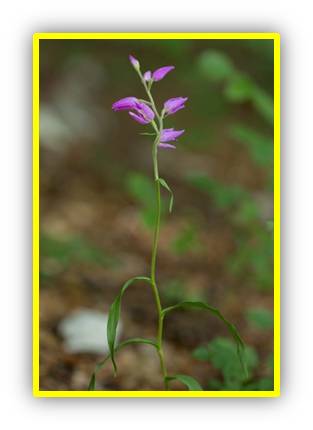 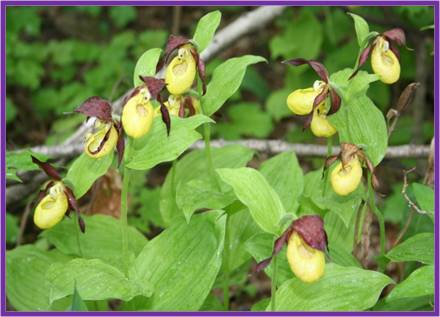 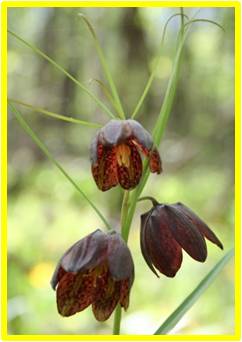 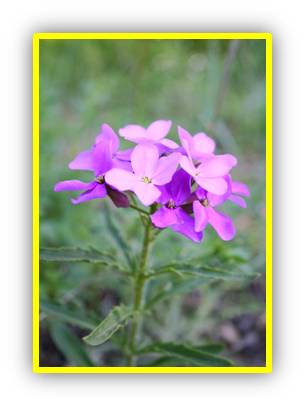 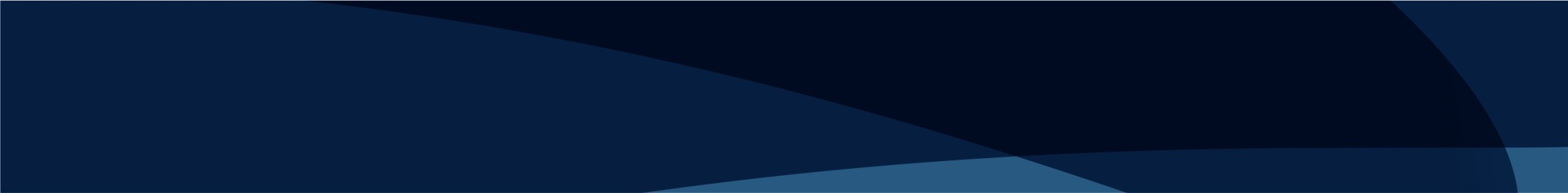 Красная книга Самарской области
140 видов заповедника – КК Самарской области
56 видов растений – на г.Стрельной
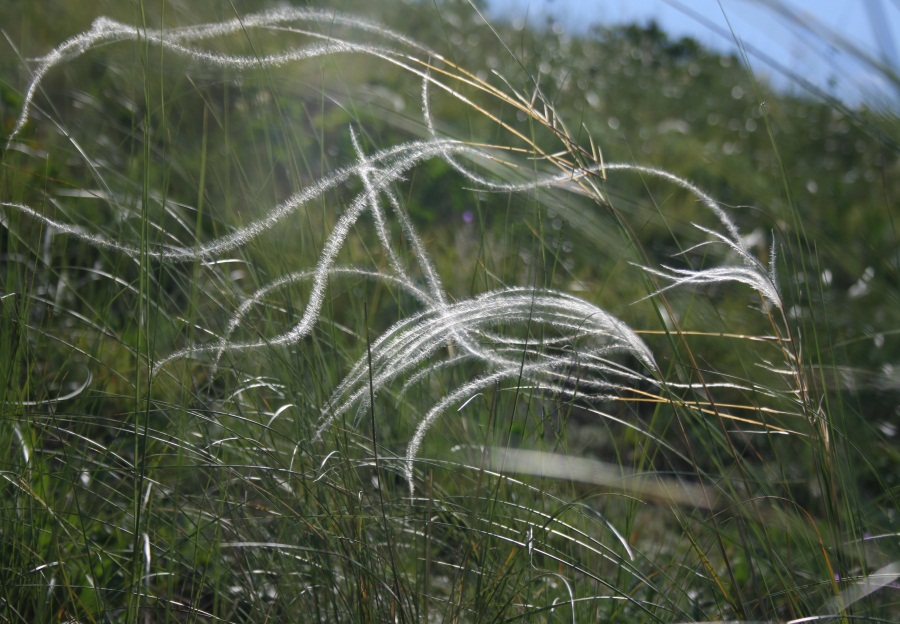 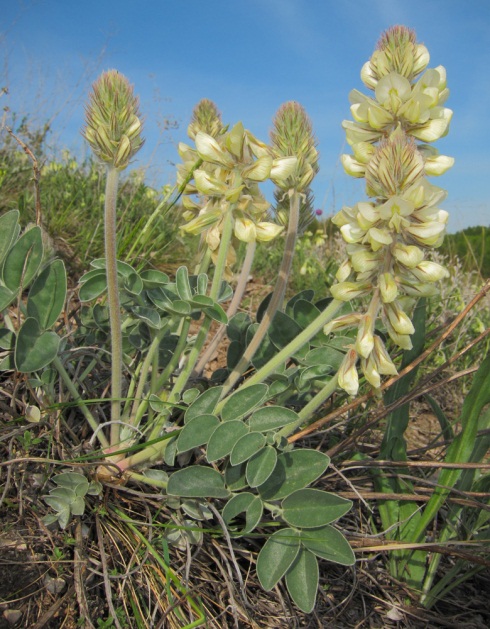 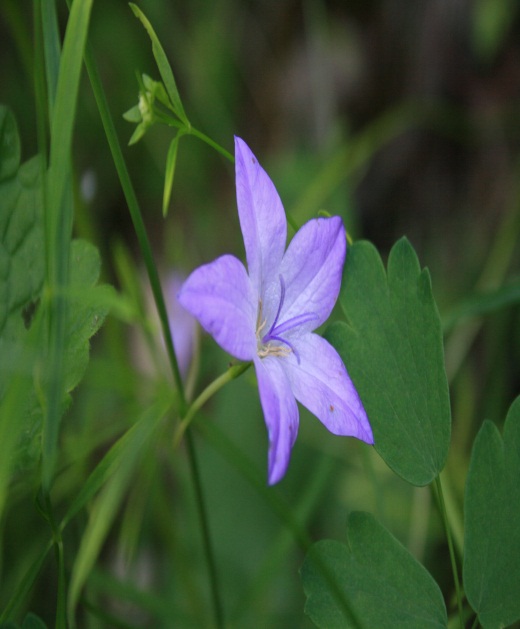 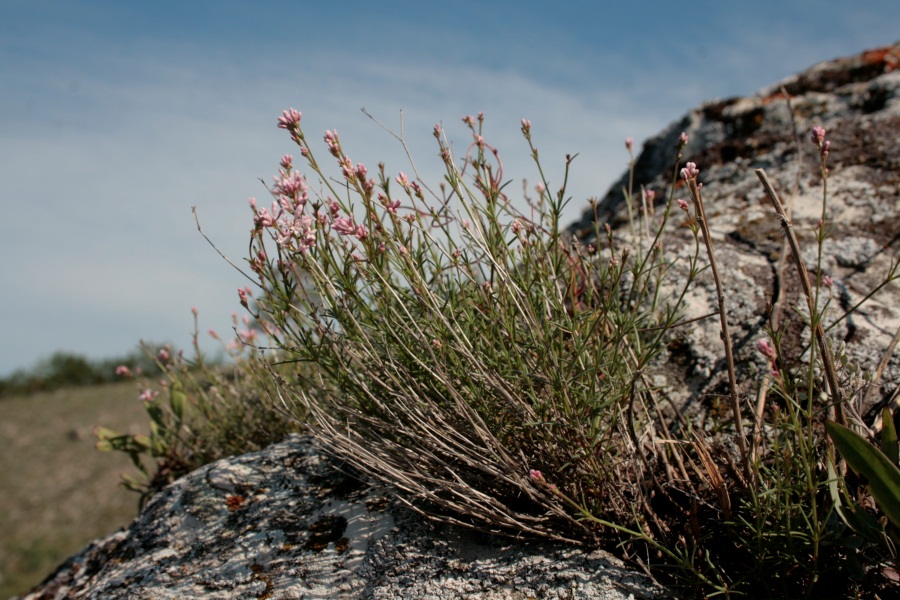 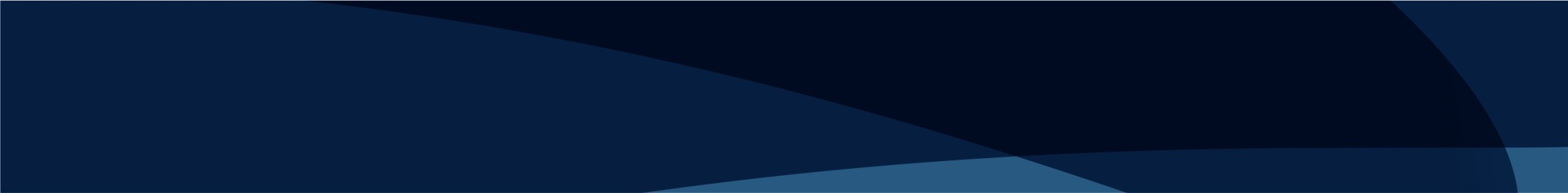 Эндемичные виды
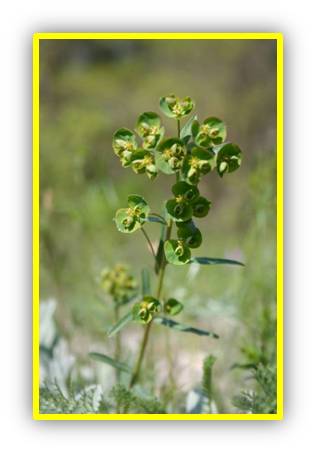 5 узколокальных эндемов 
33 региональных эндема
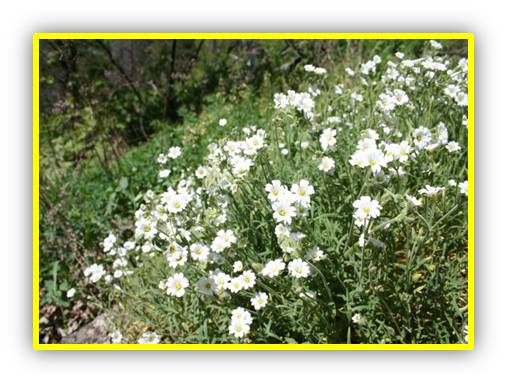 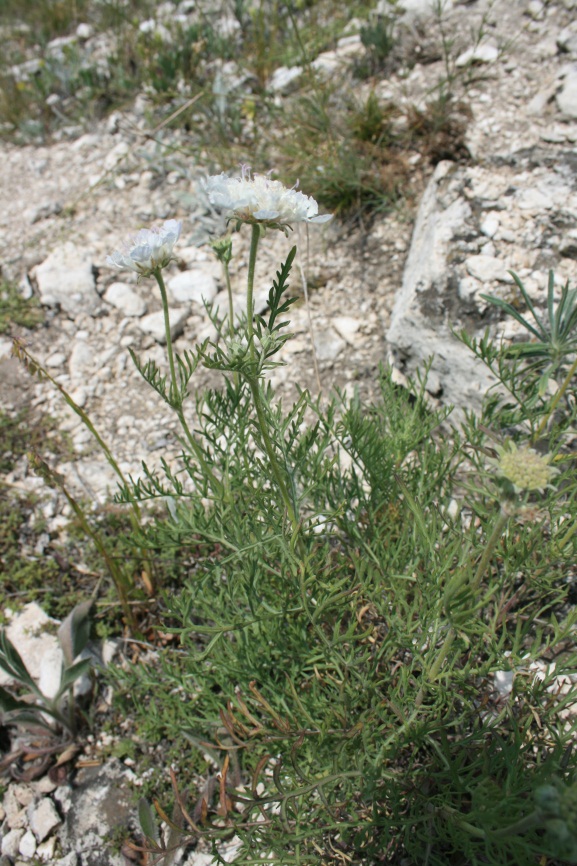 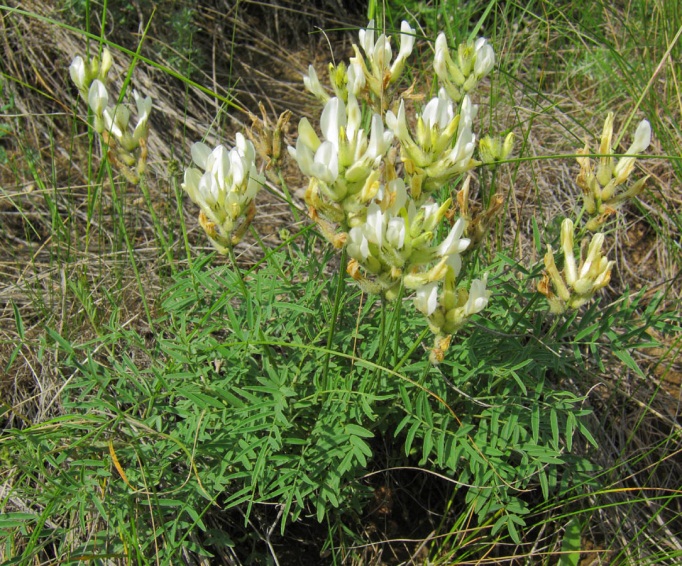 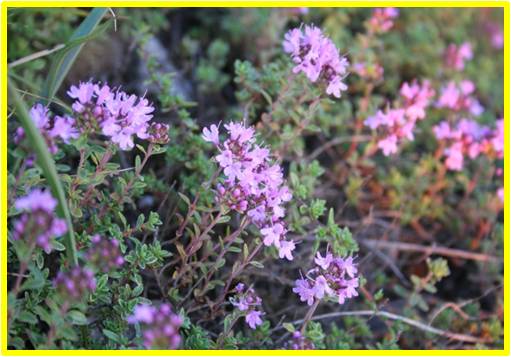 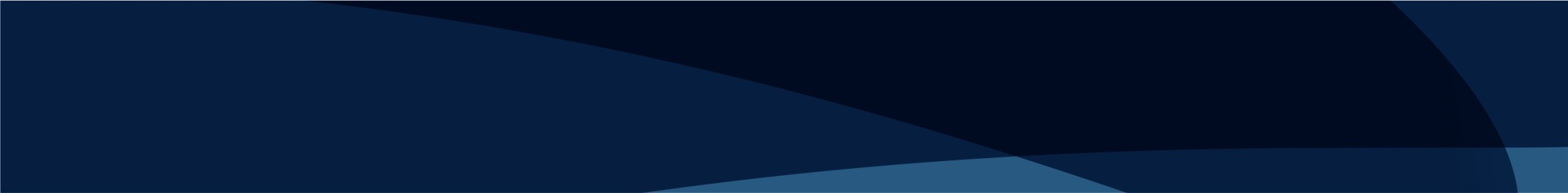 Реликтовые виды
Плиоценовые
плейстоценовые 
голоценовые
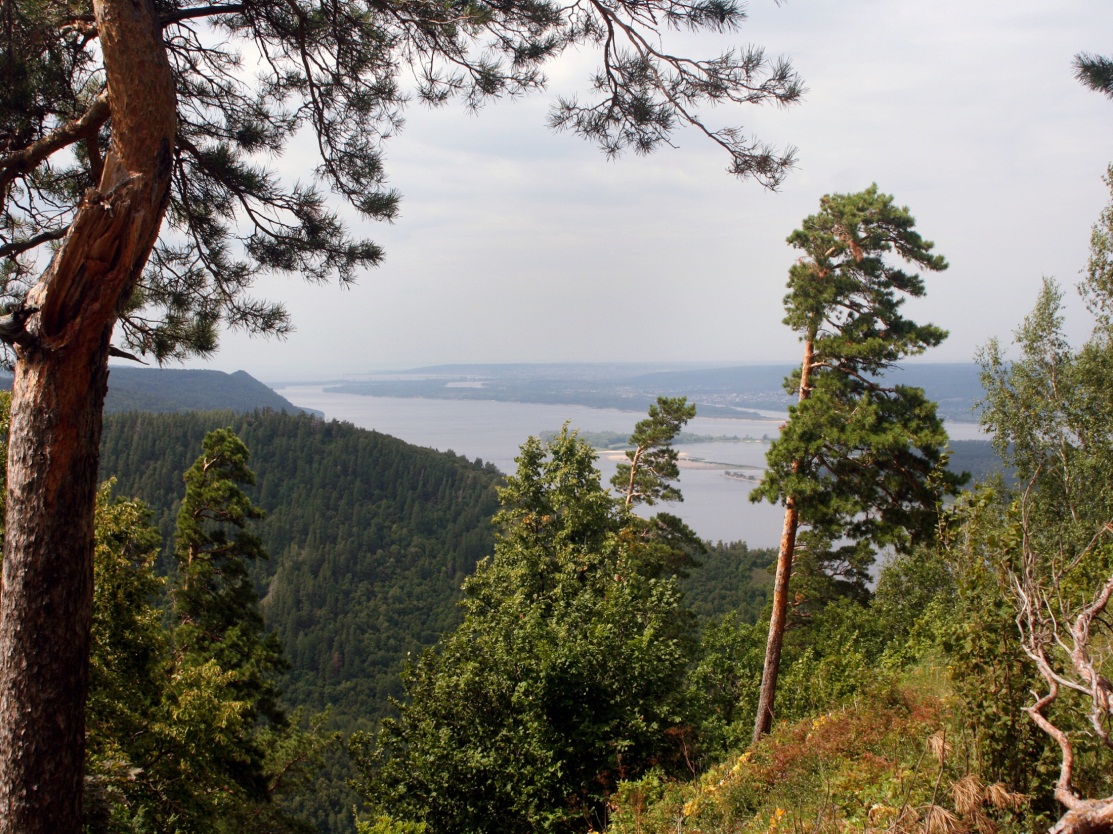 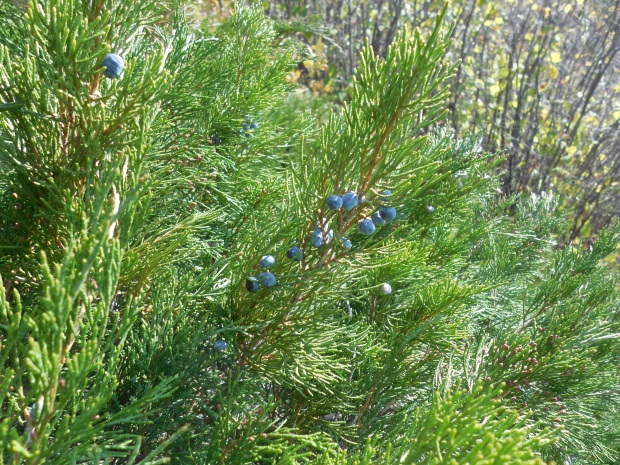 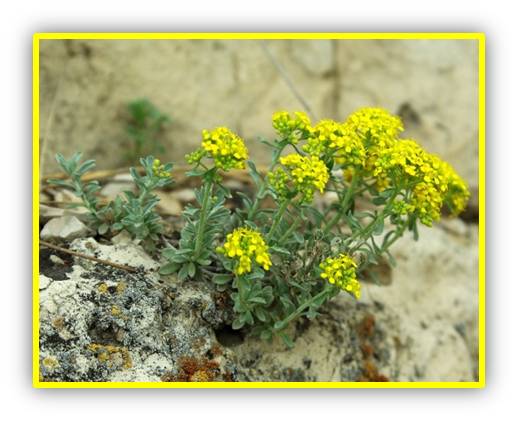 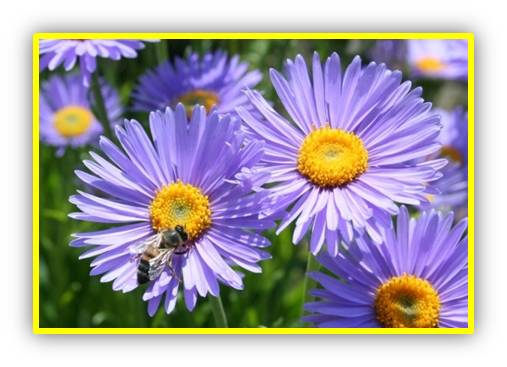 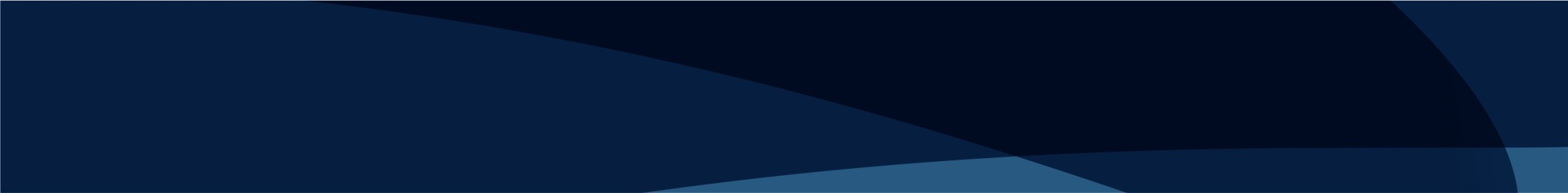 Изолированные от основного ареала
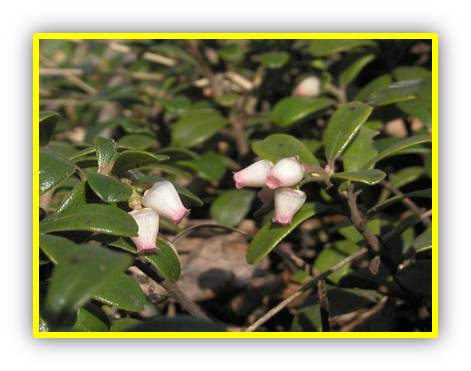 Dianthus acicularis Fisch. ex Ledeb.
Arctostaphylos uva-ursi (L.) Spreng.
27 видов, удаленных от основного ареала
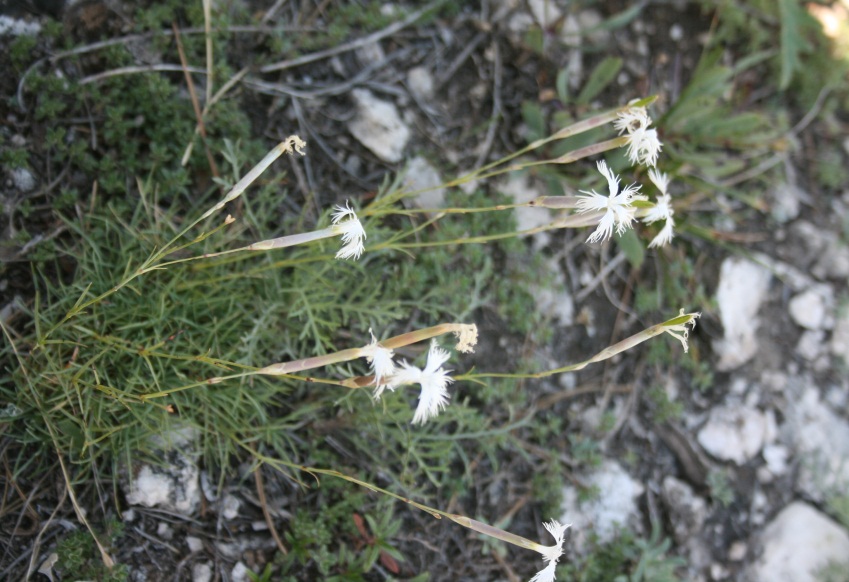 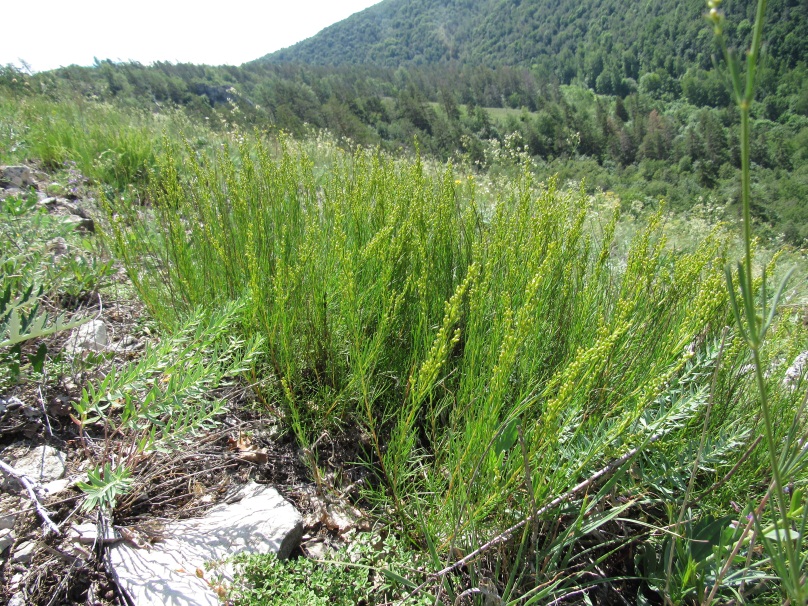 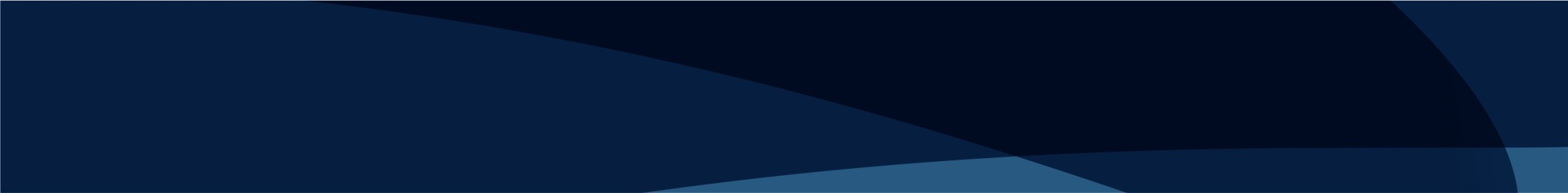 Классические местонахождения
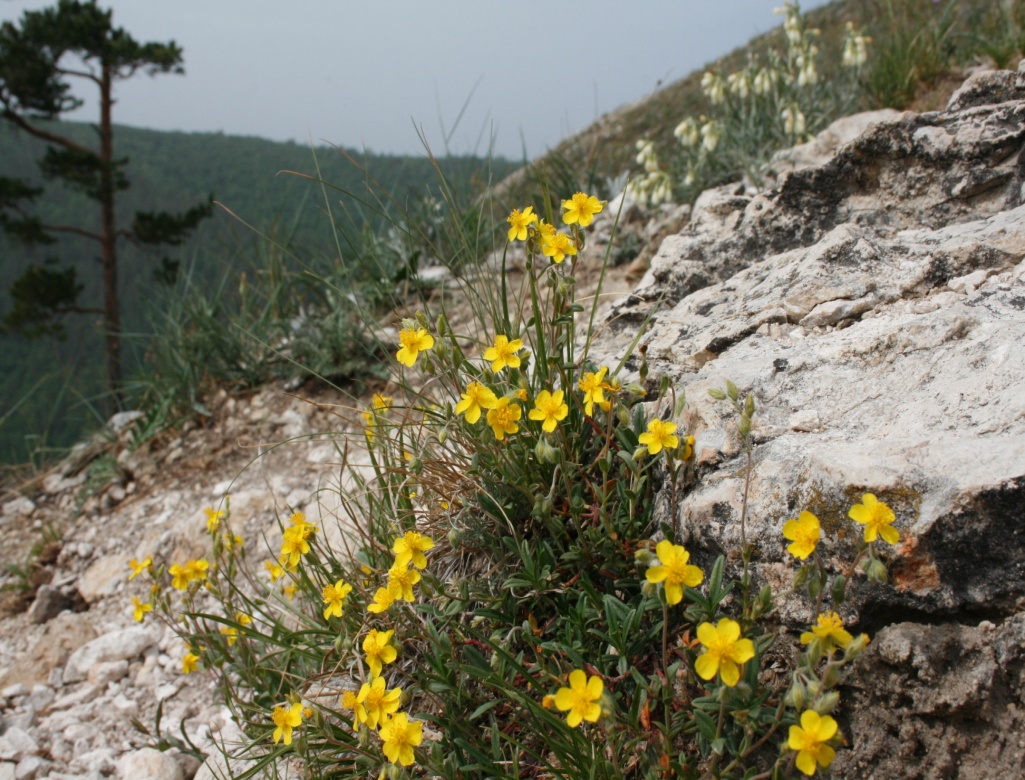 Типовое местопроизрастание Helianthemum zheguliense Juz. ex Tzvel. (1994г.)
«Стрельная гора, каменистая степь на западных склонах, 24 VII 1927, В.Смирнов».
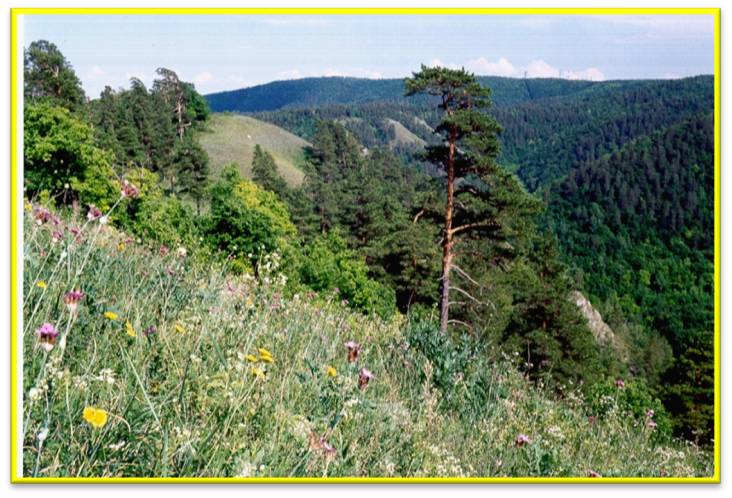 Зеленая книга Самарской области
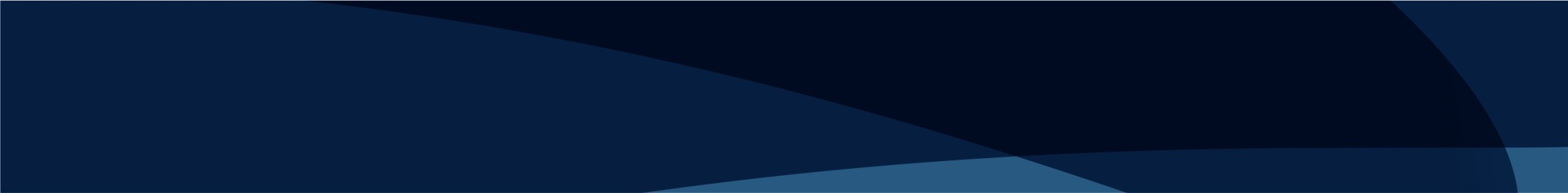 Низкогорные сосняки
Толокнянковые сосняки
Низкогорные корявые дубняки
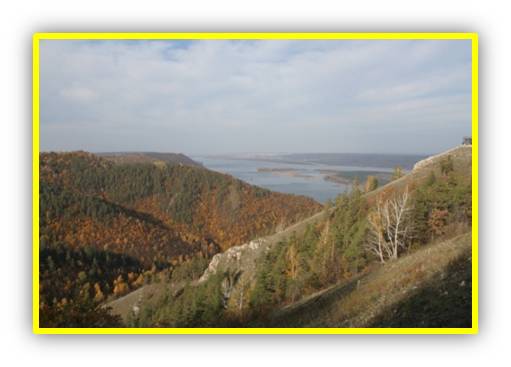 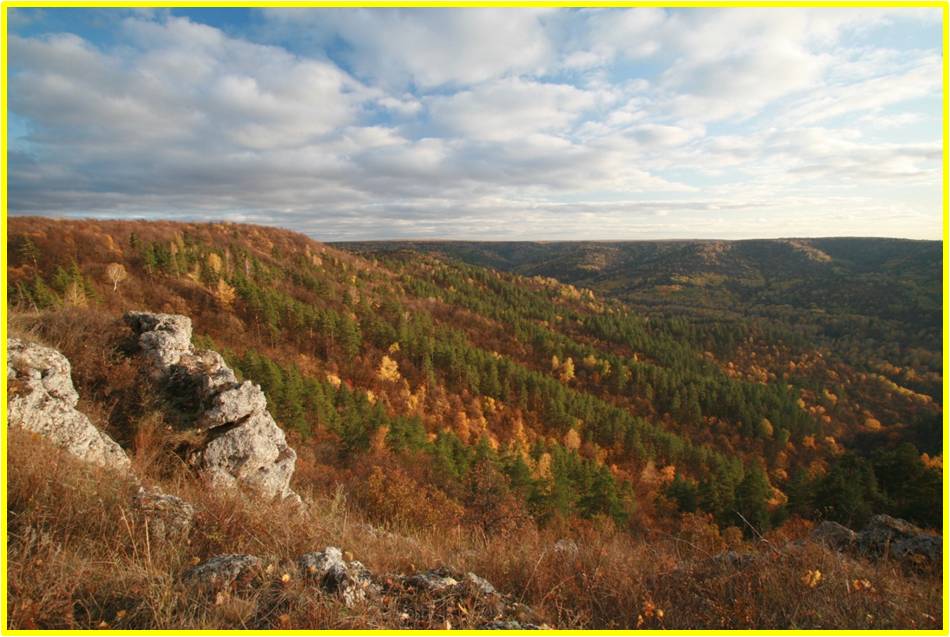 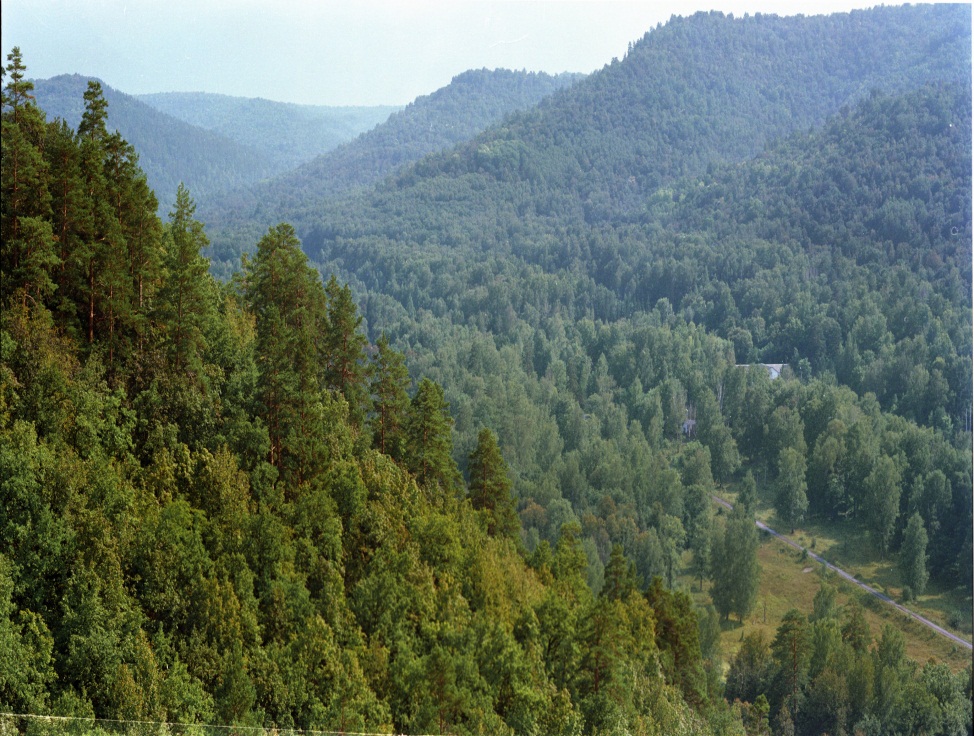 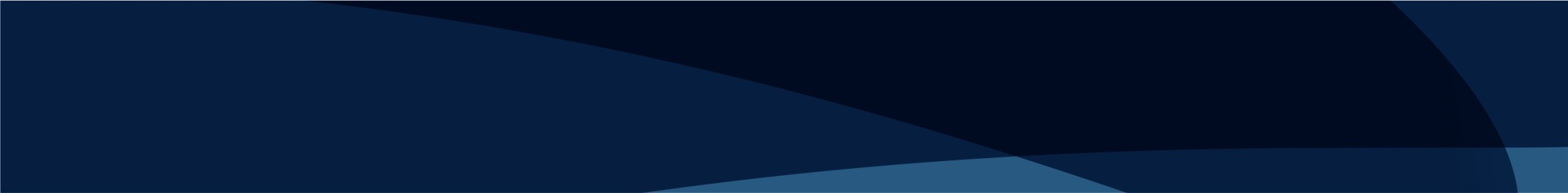 Зеленая книга Самарской области
перистоковыльно-солонечниковые
красивейше-ковыльно-разнотравные
перистоковыльно-тимьяновые
бедренцово-феруловые 
типчаково-васильковые сообщества
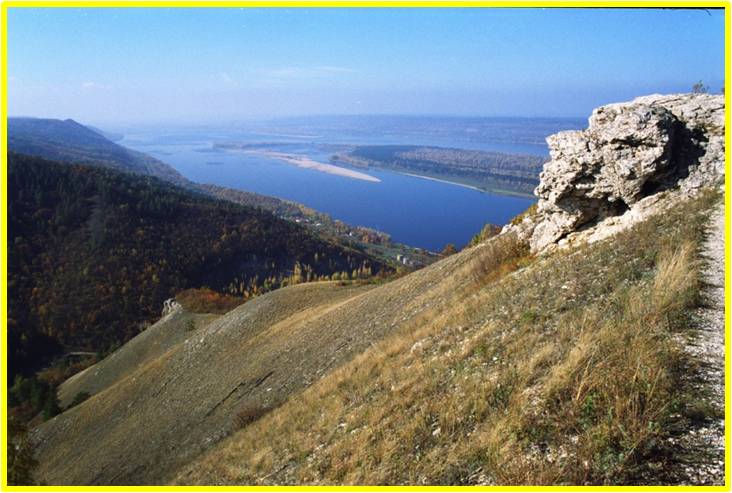 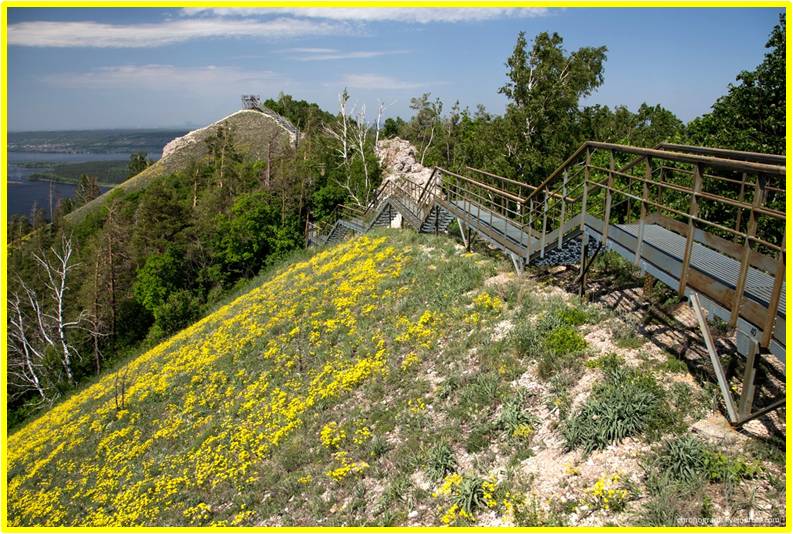 Места концентрации редких видов растений на территории Средне-Волжского биосферного резервата
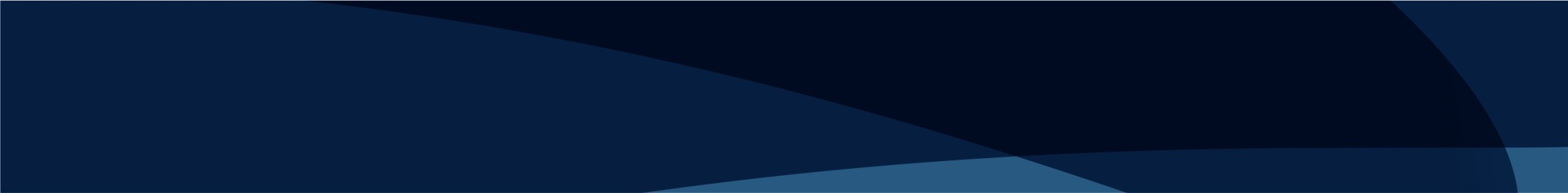 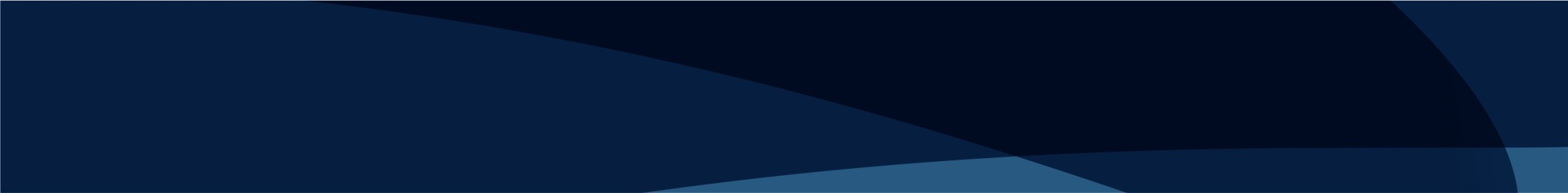 Влияние рекреационной деятельности
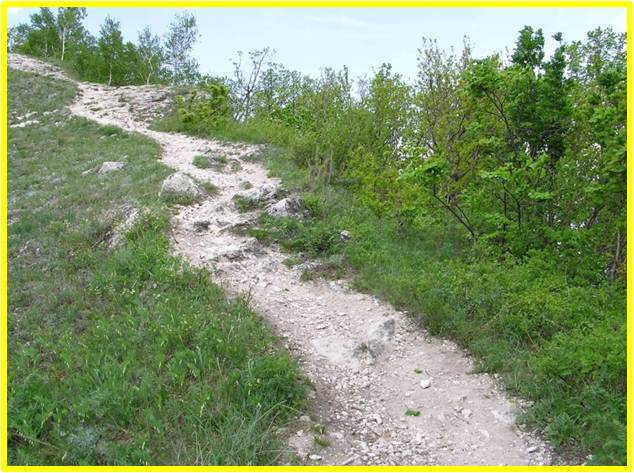 1984 – 2008 гг. – площадь нарушенных участков около 2 га
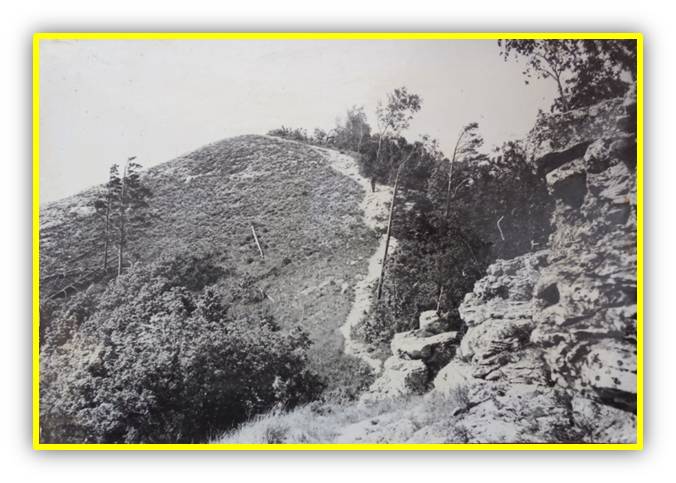 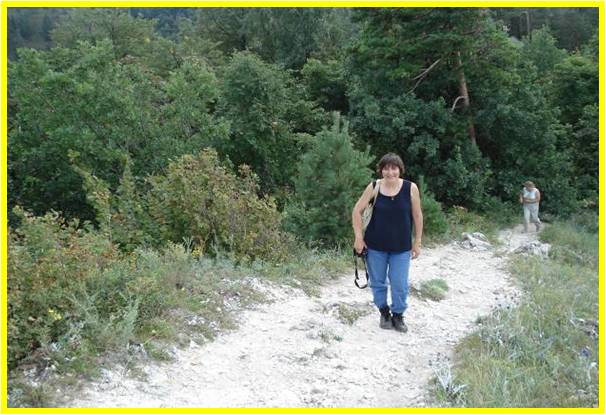 Мониторинг растительности в зоне маршрута 2013 – 2016 гг.
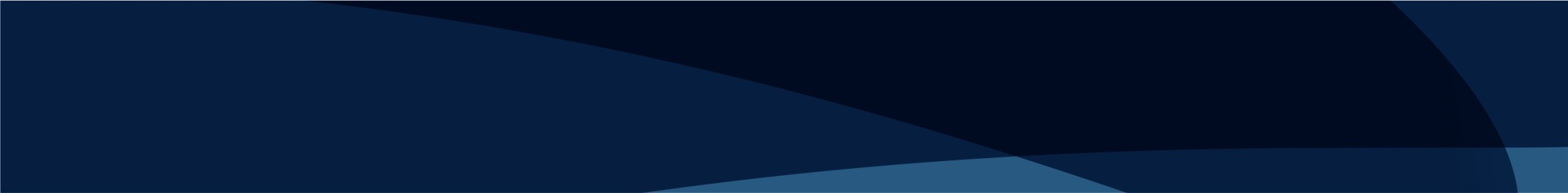 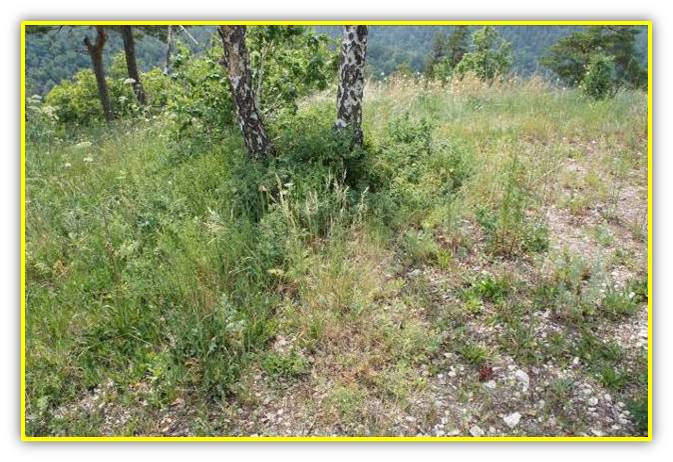 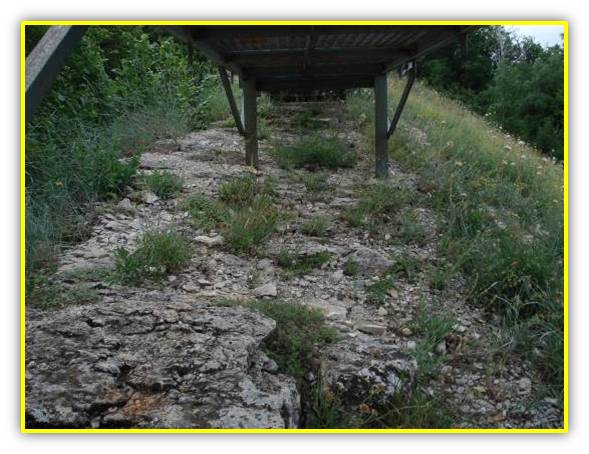 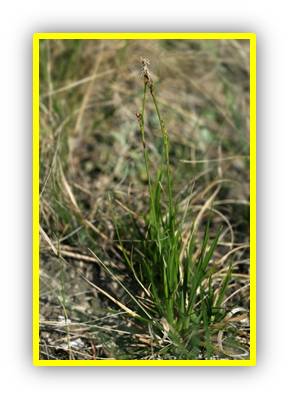 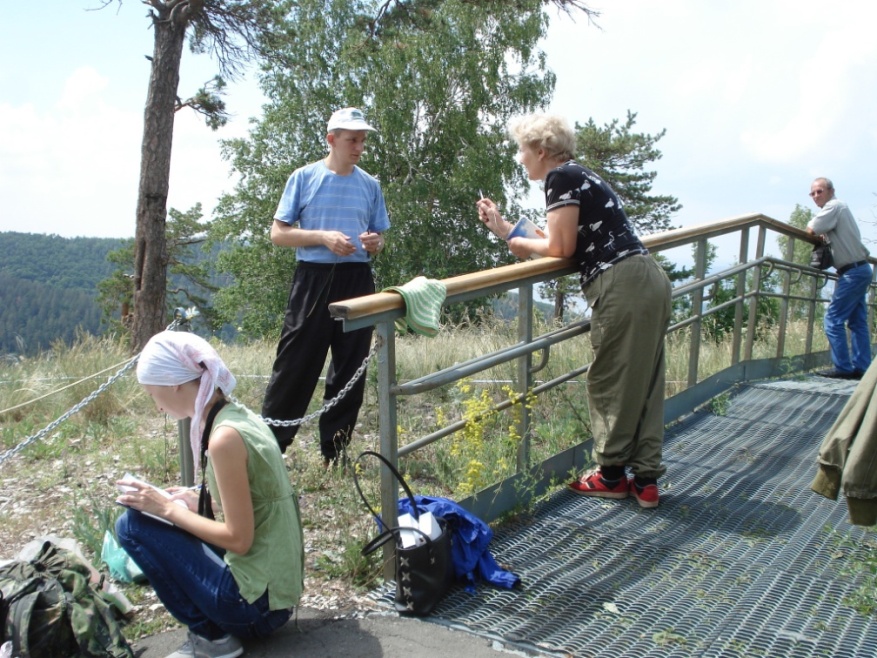 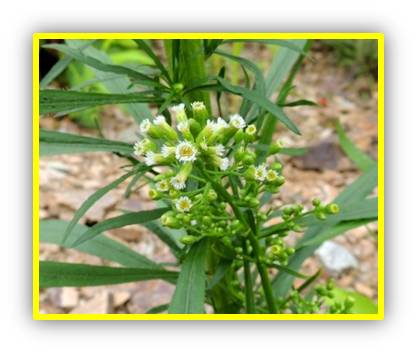 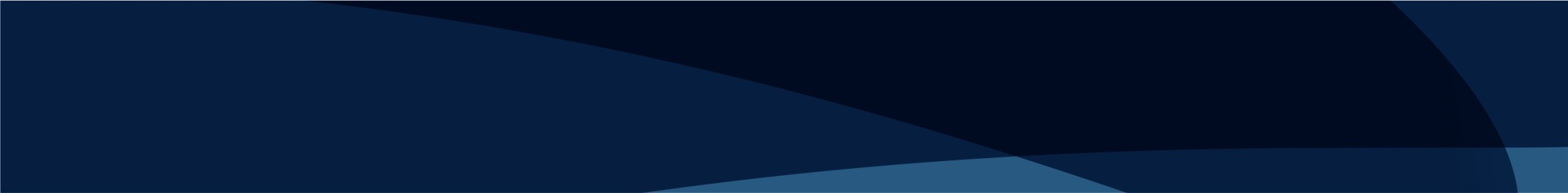 Влияние рекреации 2013 – 2016 гг.
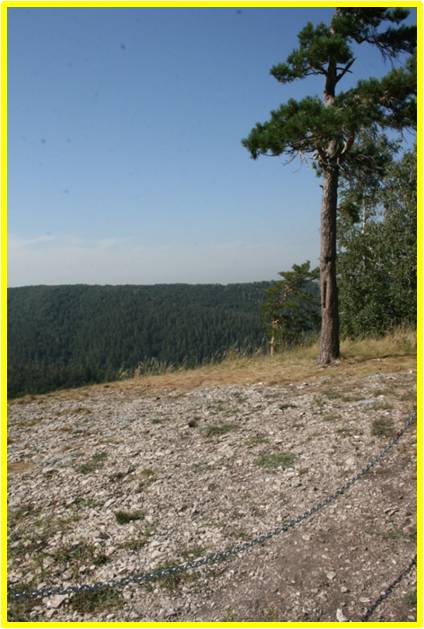 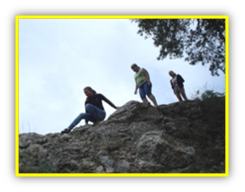 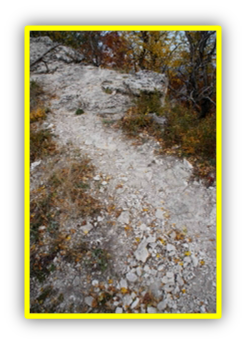 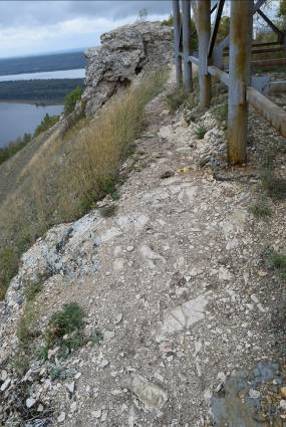 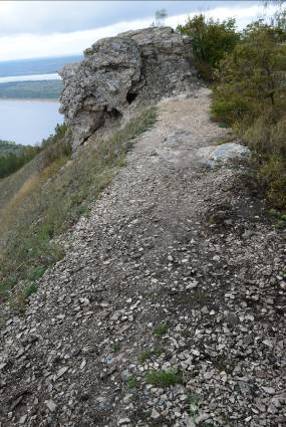 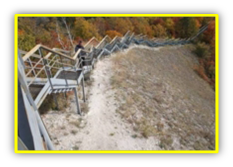 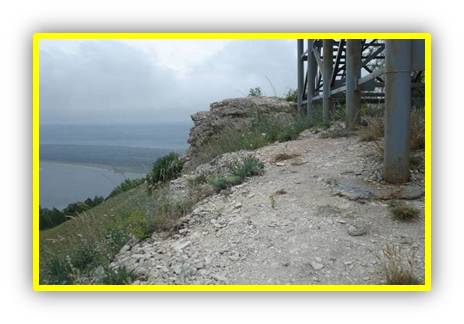 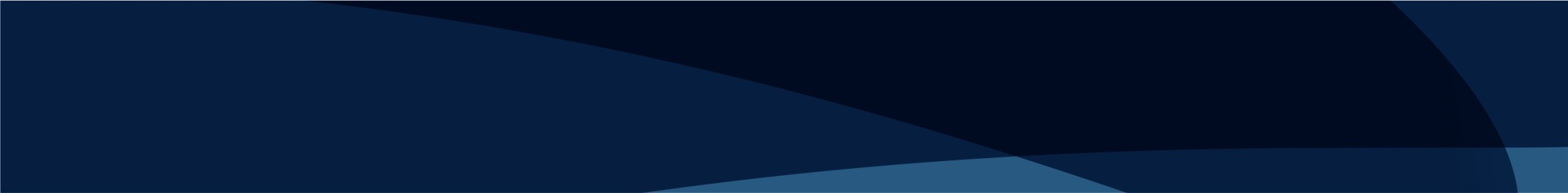 Таблица – Сравнение состояния растительного покрова пробных площадей по итогам мониторинга в 2015 и 2016 гг.
Влияние рекреации 2015 – 2016 гг.
Результаты мониторинга 2013-2016 гг.
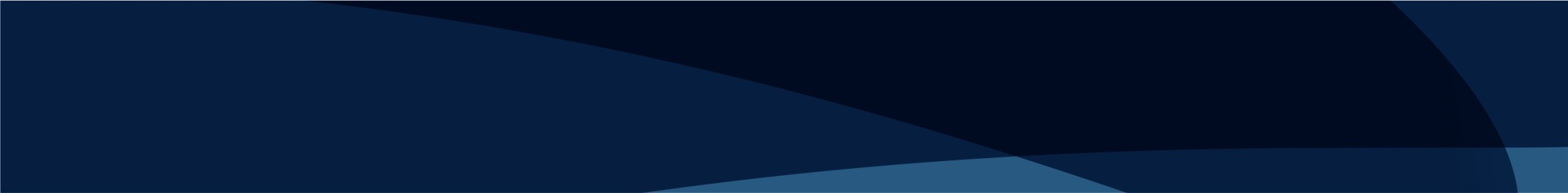 Заключение
Проведение мониторинга растительных сообществ на НС г. Стрельной в 2013-2016 гг. позволяет констатировать, что построенный экскурсионный настил не выполняет в полной мере своей задачи – организации перемещения посетителей строго по настилу и сбережения растительных сообществ. 

  Восстановление нарушенного растительного покрова наблюдается только в недоступных для вытаптывания местах. Отмеченные в прошлом (2015) году процессы зарастания нарушенных территорий на многих пробных площадях не смогли полноценно реализоваться в текущем (2016) году. 

  Продолжается негативное воздействие на участках пп 1, тр-т 1, смотровой площадке. Наряду с процессами зарастания нарушенной территории параллельно происходит процесс вытаптывания -формируются новые тропы.
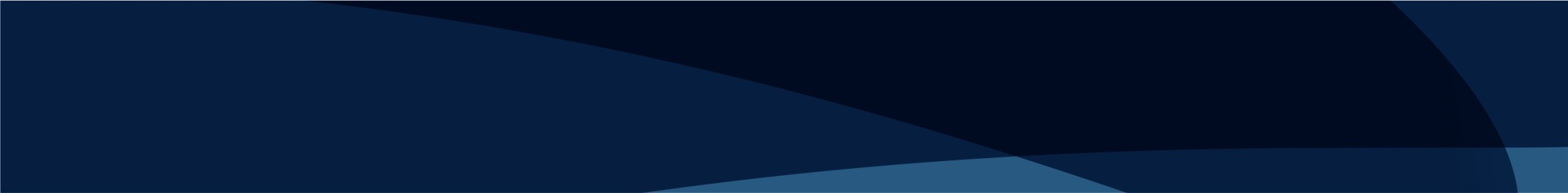 Рекомендации по оптимизации экскурсионного маршрута
А. Научно-исследовательские меры(мониторинг раститель-ти, информационное обеспечение о природной ценности объекта для новых наглядно-информационных материалов) 
Б. Художественно-оформительские меры (обновление информационных и природоохранных стендов и аншлагов:  описание маршрута, правила поведения, природная ценность объекта, запрещающие аншлаги)  
В. Инженерные меры (ограждение  в начале маршрута, монтаж камер наблюдения для контроля за поведением посетителей)
Г. Воспитательные и административно-правовые меры (проведение предварительного инструктажа, присутствие дежурных инспекторов на экскурсионной тропе и видовых площадках, разработка графика экскурсий)
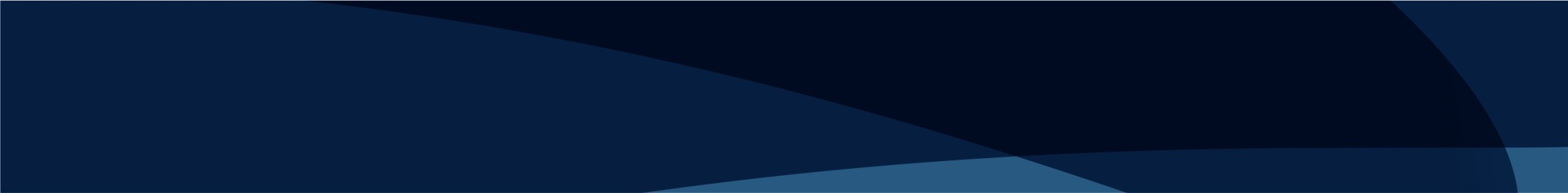 Стрельная гора- ценнейший объект Самарской области
Ценнейший объект природного наследия Самарской области
Объект интенсивно используется в качестве экскурсионного маршрута
Объект находится под большим антропогенным воздействием вследствие рекреационной деятельности
Объект, сохранность природного комплекса которого находится в угрожаемом состоянии.  Это Критически Значимая Территория (КЗТ) Самарской области.   «Выделение КЗТ в пределах ООПТ и в ее окрестностях позволяет избежать их случайного или намеренного уничтожения» 
Объект относится к категории первоочередных  в заповеднике для принятия конструктивных природоохранных мер в целях снижения негативного воздействия для его сохранения.
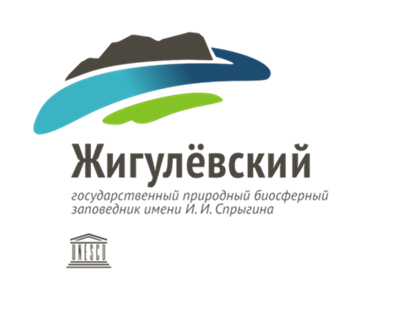 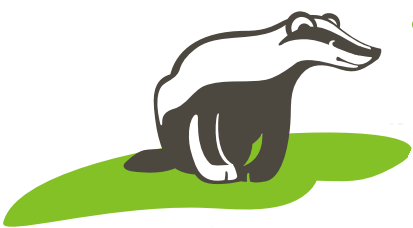 Благодарим за внимание!
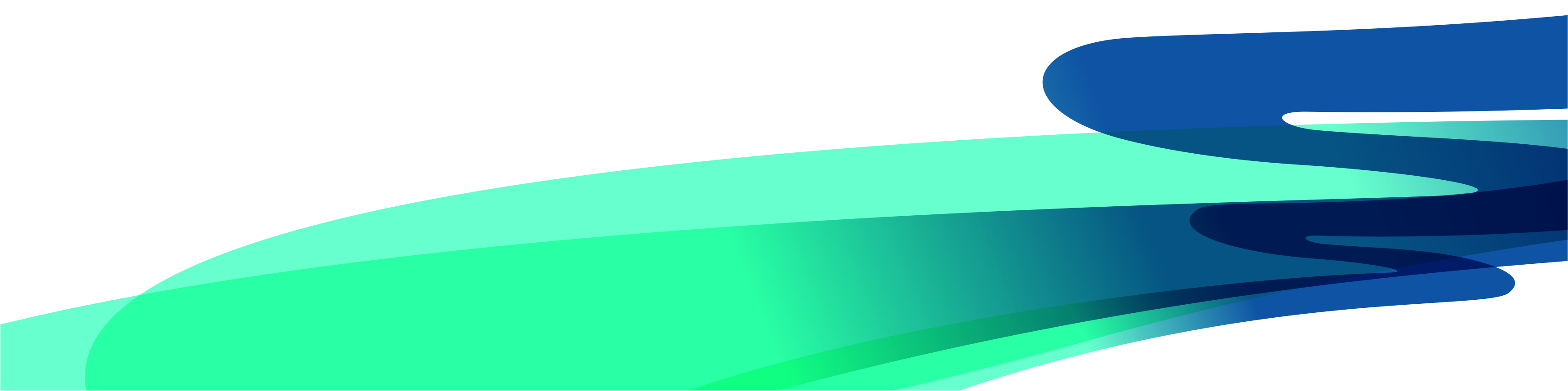